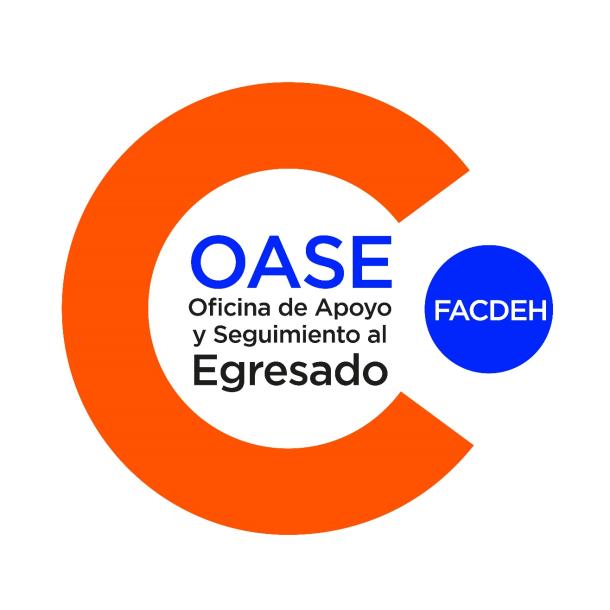 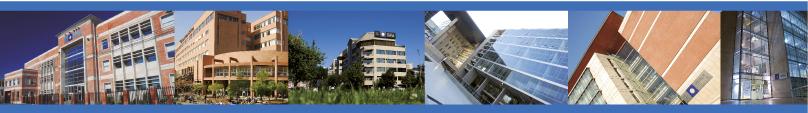 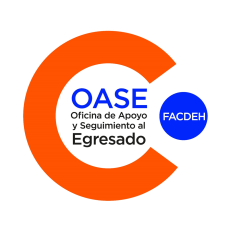 Fortalecimiento del Vínculo a través de la Red de Egresados.
Credencial del Egresado.
Convenios- Acceso Centro Deportivo
Charlas- Empleabilidad- Ceremonias
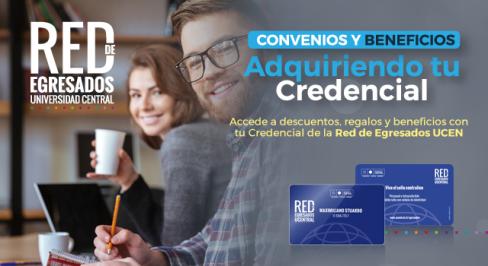 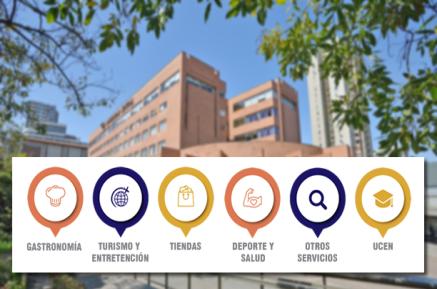 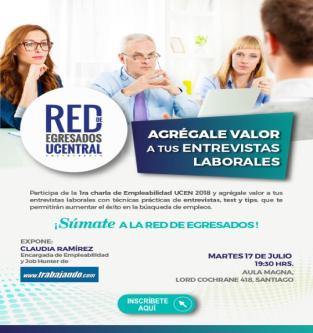 Rafael Medina Donoso
Coordinador 
Rafael.medina@ucentral.cl
Académico FACDEH
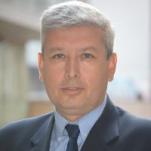 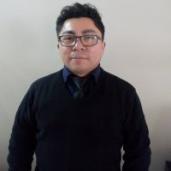 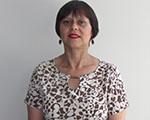 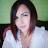 Mario Torres:
Asistente
mario.torres@ucentral.cl
 Inscripción examen de grado, curso de preparación, cartas de pago, registro egresados, atención de consultas.
Margarita Pino:
Secretaria
mpino@ucentral.cl
 Tramitación de Expedientes de Licenciatura Carrera de Derecho
Entrega de Certificados de Conducta y Constancias
Judith Moreno Fuentes
Asistente
jmorenof@ucentral.cl 
Tramitación de Expedientes 
Carrera de Trabajo Social
Revisión de Expedientes de 
Convalidación
Regularización de CV
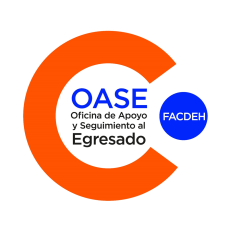 DOCUMENTOS QUE DEBEN PRESENTAR PARA INSCRIBIR RENDICIÓN GRADO ONLINE:

1.-CERTIFICADO DE EGRESO QUE INDIQUE “ Para abrir expediente de Licenciatura” el cual se puede descargar del sitio CAIE

2.-FOTO DE CÉDULA DE IDENTIDAD

3.-COMPROBANTE DE PAGO EXAMEN DE GRADO AÑO 2021
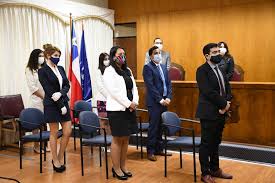 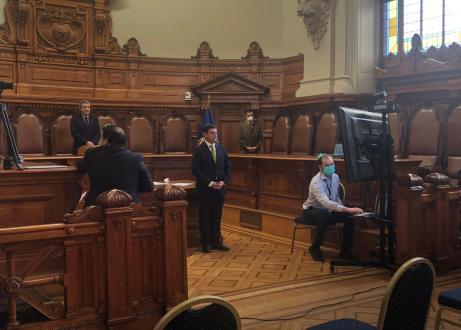 .
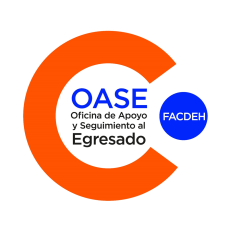 Reglamentación Examen de Grado
1.-Reglamento de la Carrera de Derecho establece plazo de tres años, tres oportunidades para rendir el examen y protocolo del mismo.

Inscripción: cédula de inicio a elección, tiempos de interrogación, sorteo de profesores, etcétera.

2.- Resolución N° 16/2018,  que flexibilizó el examen de grado, en una segunda  y tercera instancia. Por tanto sólo rinde en ellas, lo que faltó por aprobar.
3.-Resolución N° 6135/2018, sobre habilitación o reintegro en caso de reprobar tres veces el examen o no rendirlo en los plazo establecidos.


4- Se aprueba examen de grado a distancia y protocolo  para egresados/as hasta enero de 2022.

5.- Res. Nº 12 y 13, recientemente publicadas, que extienden plazo hasta agosto de 2021 y diciembre de 2022, según se indica
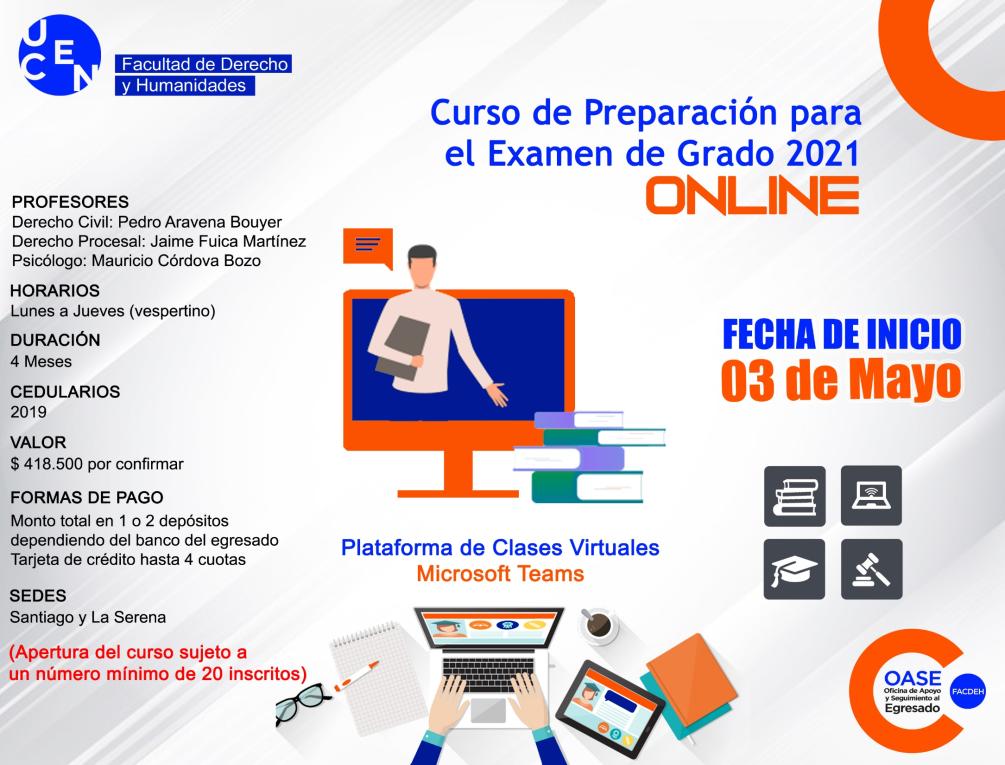 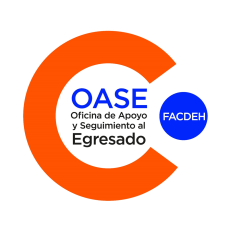 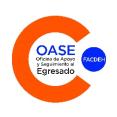 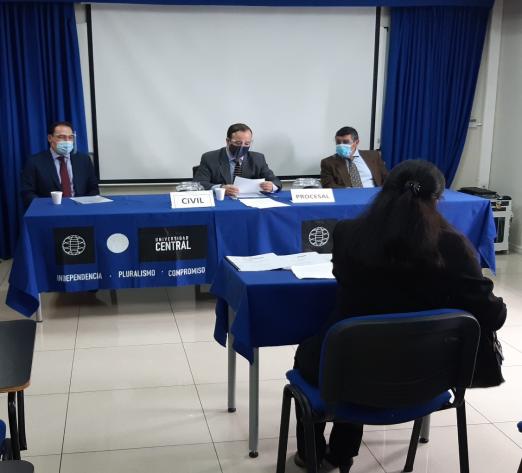 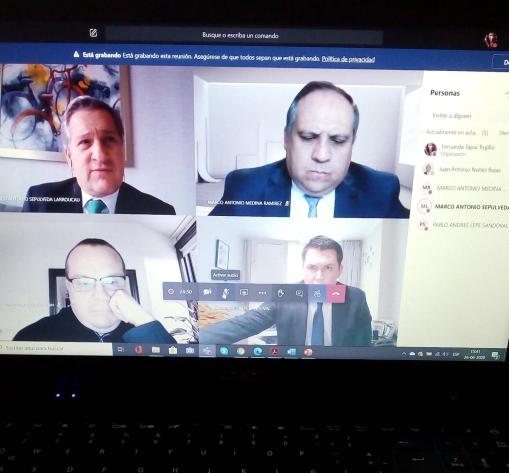 NÓMINA DE ACADEMICOS EXAMEN DE LICENCIATURA PRIMER SEMESTRE 2021 SEDE LA SERENA:
DERECHO CIVIL
			
1. Daniel Bravo Silva
2. Manuel Cortes Barrientos
3. Julio Landaeta

DERECHO PROCESAL

1. Enrique Labarca Cortes
2. Claudio Fernández Ramírez
3. Daniela Salgado

DERECHO POLITICO

Natalia Moreno

DERECHO CONSTITUCIONAL

1. Gonzalo Cortes Moreno
2. Kamel Kazor Aliste

DERECHO ADMINISTRATIVO
1. Jaime Rojas Varas
DERECHO PENAL
Enrique Labarca

DERECHO DE LA SEGURIDAD SOCIAL
Patricia Villegas Díaz

DERECHO TRIBUTARIO
Maribel Veas Alfaro

DERECHO COMERCIAL
Felipe Rioseco

INTRODUCCION AL DERECHO CIVIL
Israel Gonzalez

DERECHO DE SOCIEDADES
Patricia Villegas

DERECHO ECONOMICO
1. Alex Contreras
2. Felipe Rioseco

FUNDAMENTOS FILOSOFICOS DEL DERECHO:
1. Pablo Gres
NÓMINA DE ACADEMICOS EXAMEN DE LICENCIATURA PRIMER SEMESTRE 2021 SEDE SANTIAGO:
DERECHO CIVIL 

1. Guillermo Parada Barrera 
2. Enrique Pérez Levetzow 
3. Gastón Salinas Ugarte 
4. Marco Antonio Sepúlveda Larrocau 
5. María Victoria Valencia Mercaido 
6. Eduardo Figueroa Ávila 
7. Santiago Diddier Zarate González 
8. Armando Arteaga San Martin
DERECHO PROCESAL 

1. Cristóbal Contardi Elexpuru 
2. Marco Medina Ramírez 
3. Hugo Muñoz Basaez 
4. Dora Mondaca Rosales 
5. Maria A. Rojas Contreras
6. Eugenio Talep Pardo 
7. Claudio Escudero Pinto 
8. Juan Antonio Núñez Rojas
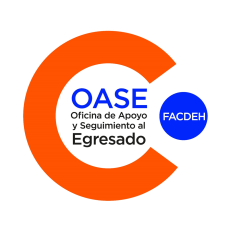 Potenciamos los canales de comunicación  según  necesidades y requerimientos de nuestros egresados y egresadas.
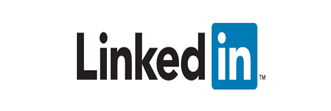 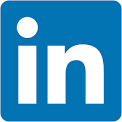 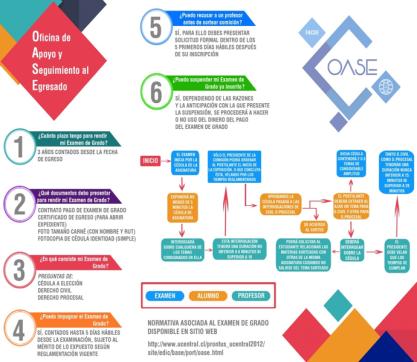 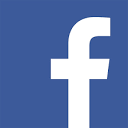 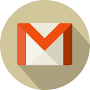 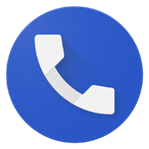 M





GRACIAS¡

Rafael.medina@ucentral.cl
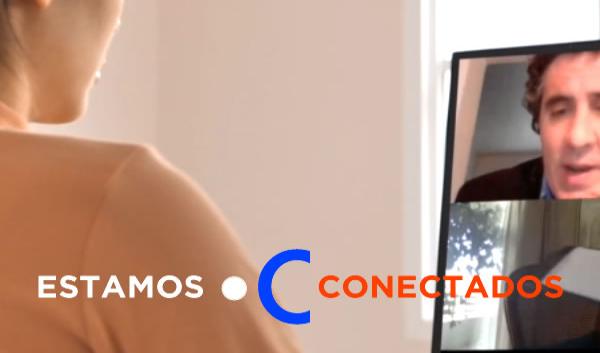 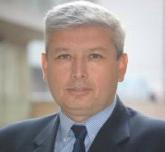 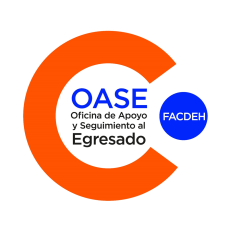 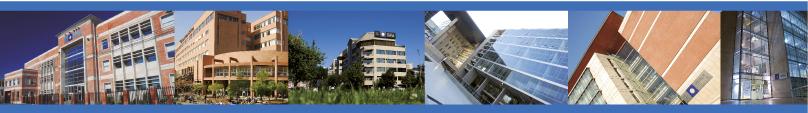